EEL4911C
T311- Material Handler Robot
VDR5
12-March-21
‹#›
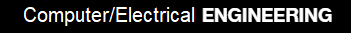 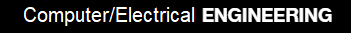 Team Introductions
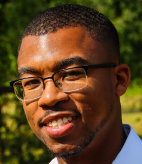 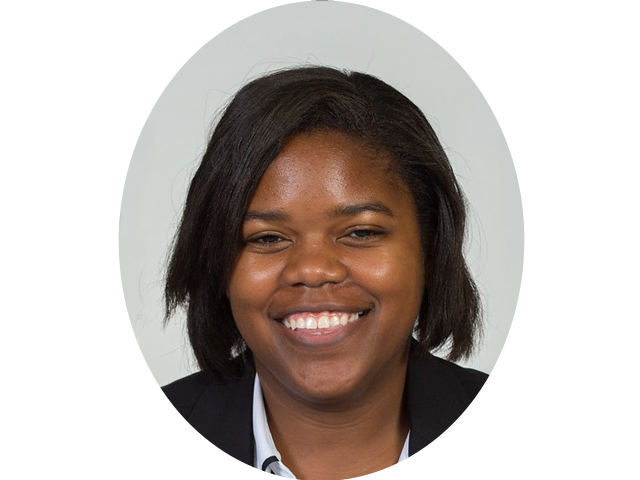 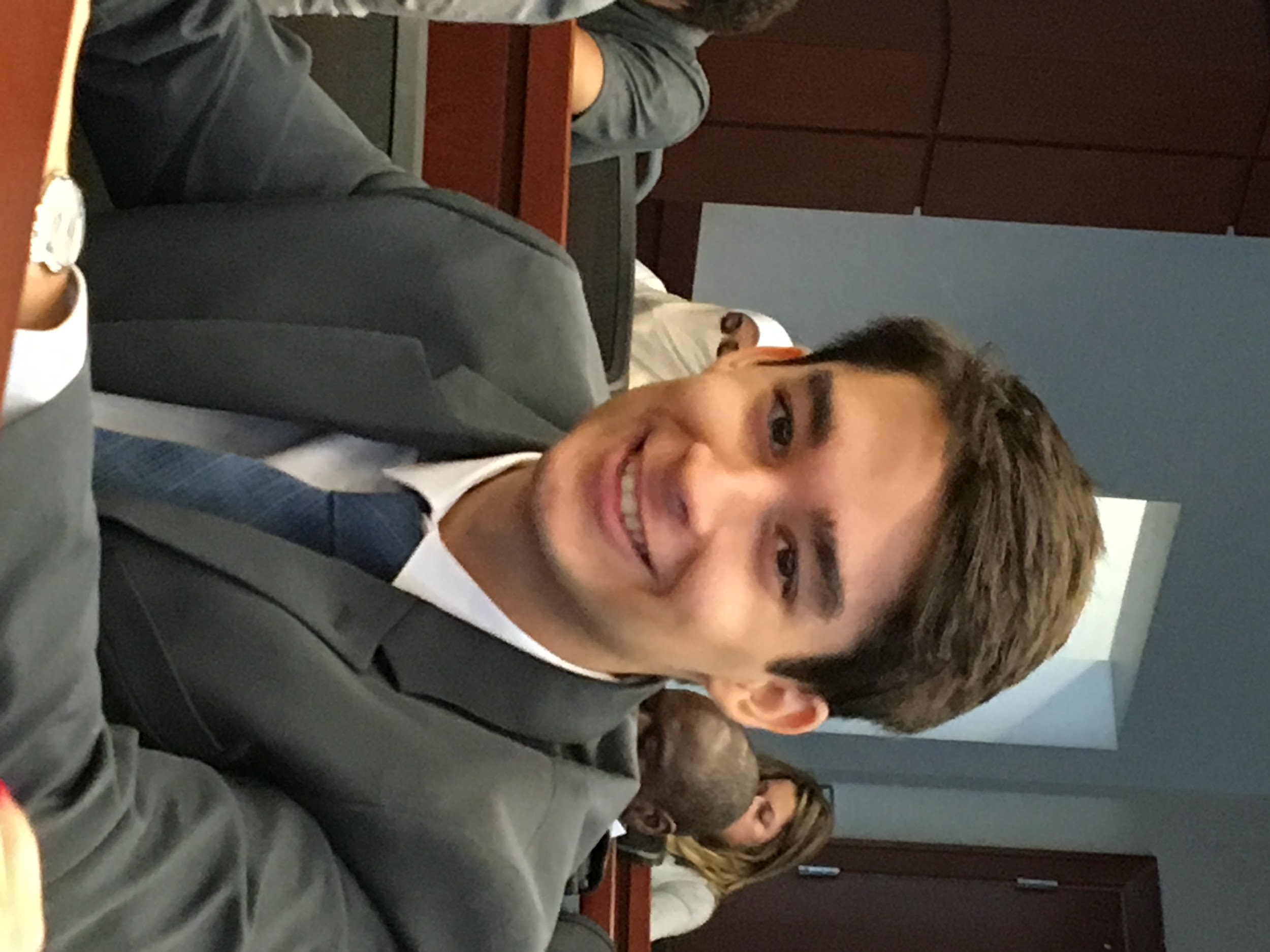 WALTER CALDWELL
Project Technical Manager
TIFFANY 
MILLER
Hardware Co-lead Engineer
SEBASTIAN MURIEL
Hardware Co-Lead Engineer
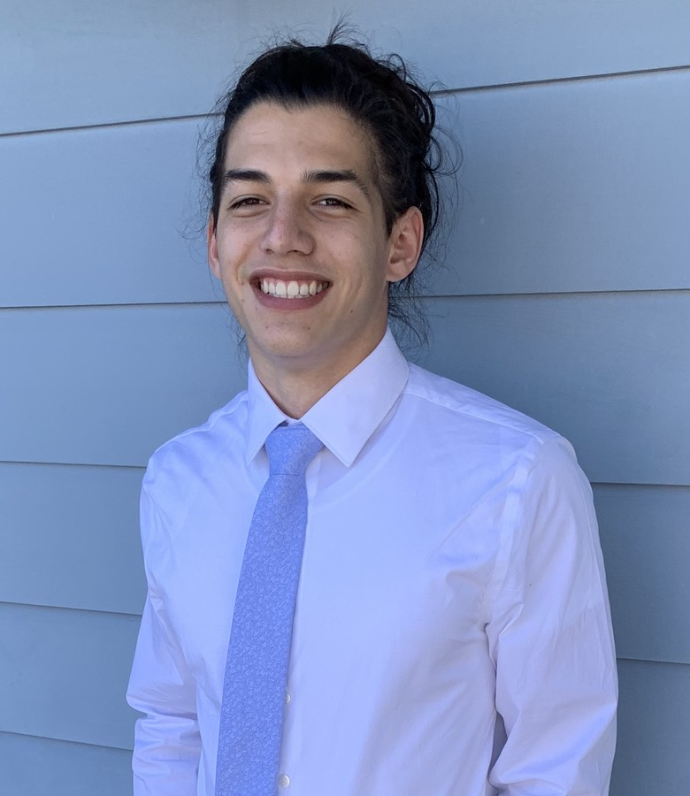 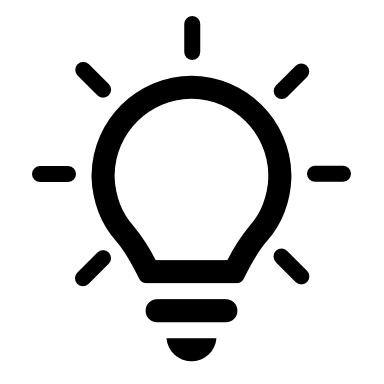 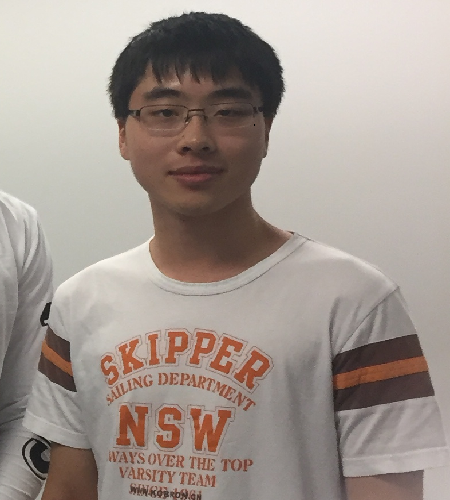 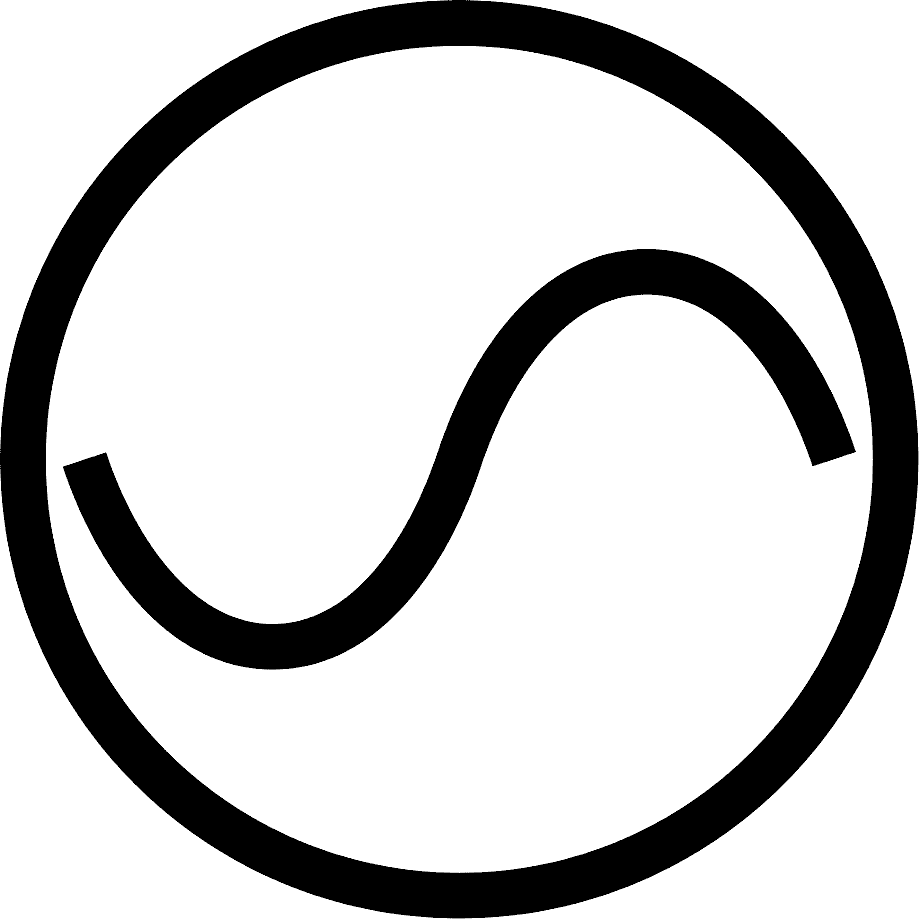 TONY ZHENG
Software Co-Lead Engineer
ALEX JEN
Software Co-Lead Engineer
‹#›
Speaker: Everyone
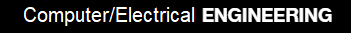 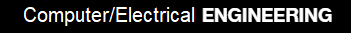 ME Senior Design Team 506
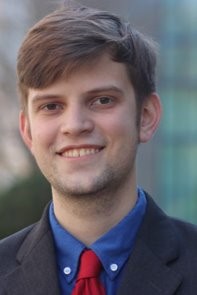 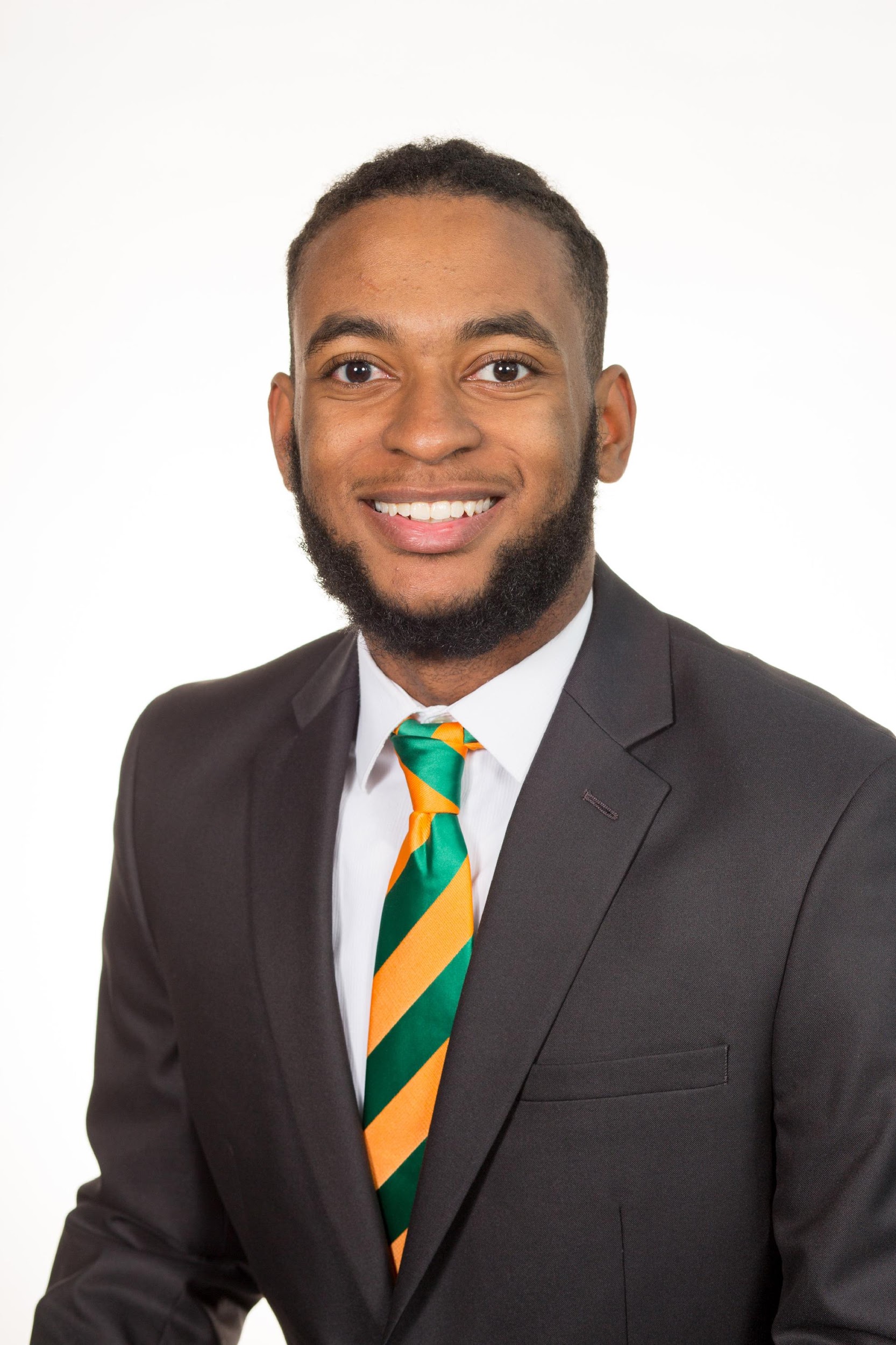 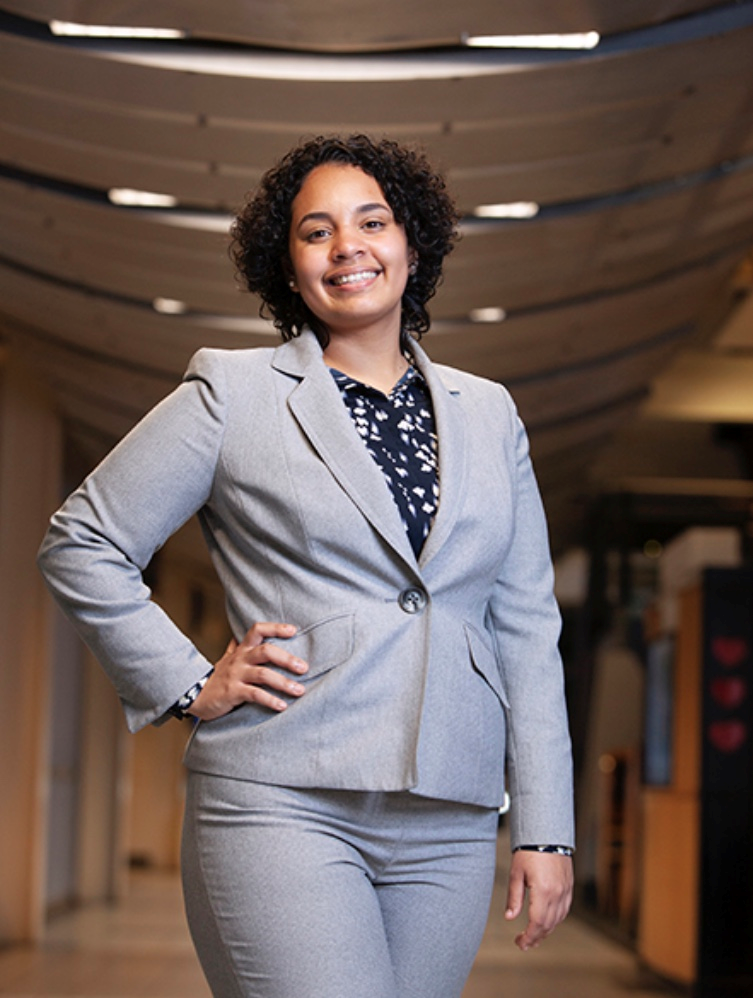 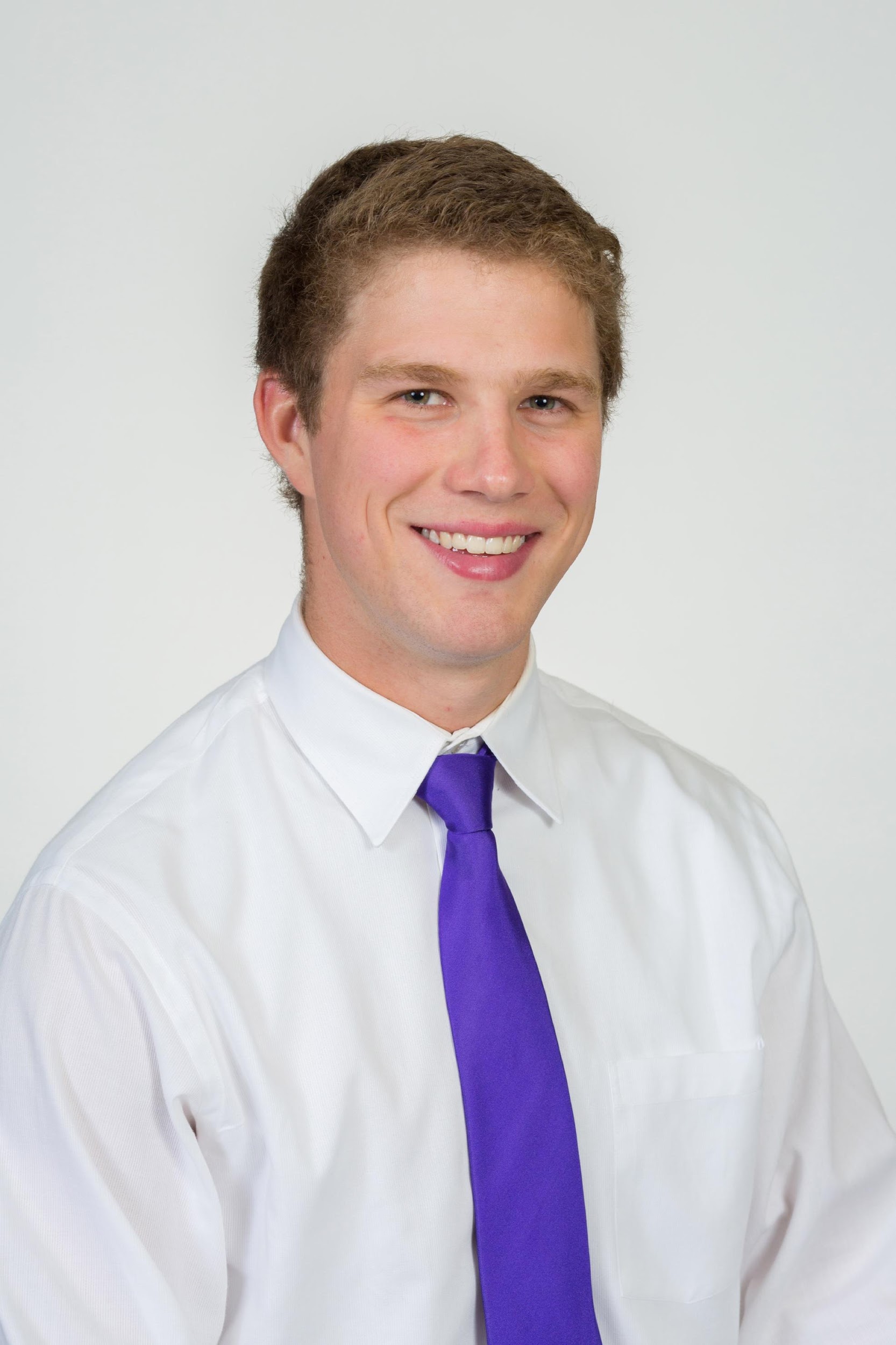 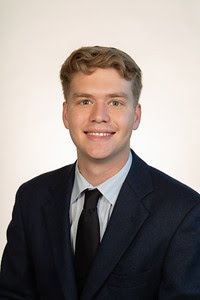 NICHOLAS NORWOOD
Controls Engineer
PETER WATSON
Materials Engineer
ALEXANDER WOZNY
Systems Engineer
DIANDRA REYES
Additive Manufacturing Engineer
TAYLOR HARVEY
Mechanical Design Engineer
‹#›
Speaker: Walter Caldwell
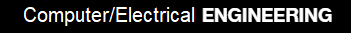 Outline
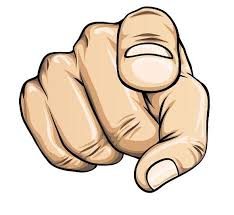 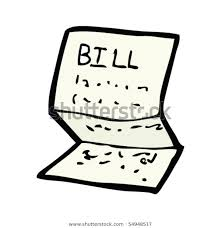 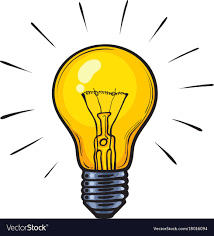 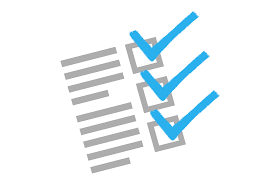 Updates
&
Results
Future Work
Project Recap
Questions
Objective
Key Goals
Current Progress
Video Progress
Challenges
Future Plans
GANTT Chart
‹#›
Speaker: Walter Caldwell
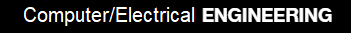 Objective
The objective of this project is to create a partially autonomous material handling robot that works in a dark warehouse with conditions unfavorable to human workers.
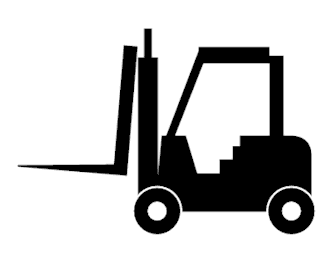 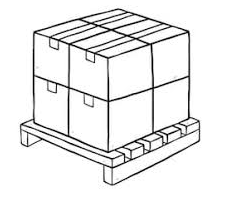 ‹#›
Speaker: Walter Caldwell
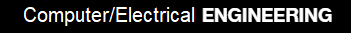 Key Goals
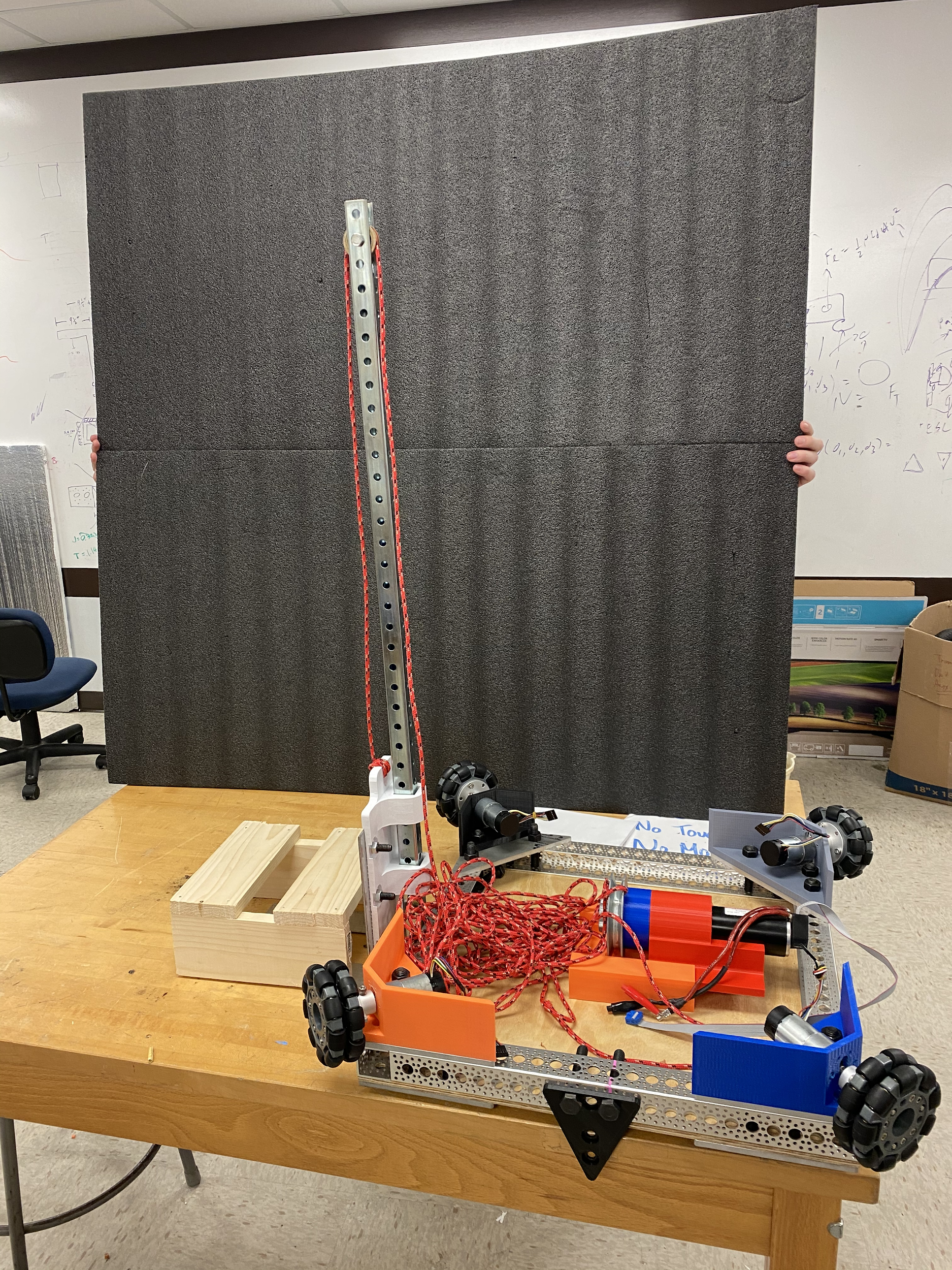 Autonomous navigation of the modified warehouse.
Pick up and move boxes up to 25 lbs.
Identify packages using QR codes.
Track inventory using QR codes.
Be able to perform the key tasks in a 
modified warehouse with low lighting.
‹#›
Speaker: Tony Zheng
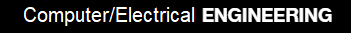 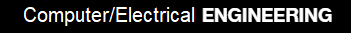 [Speaker Notes: Explicitly state that these are the minimum requirements for the robot to be considered a success.]
Current Progress
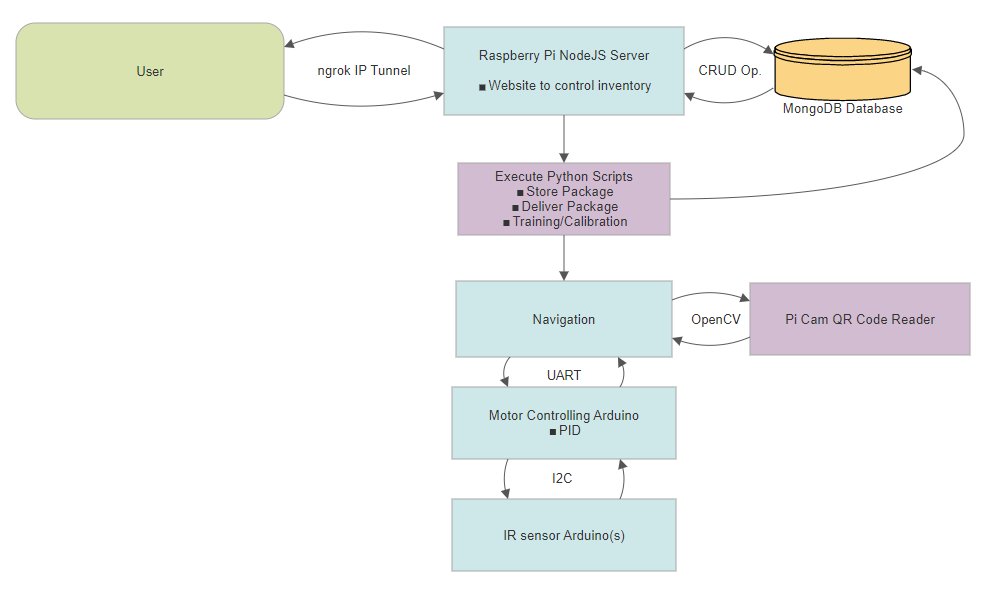 Completed Systems
UART
I2C
User/machine Interface
User connection
CRUD operations
Pi Cam QR Reader
WIP Systems
Store Package
Training/Calibration
Deliver Package
PID Controls
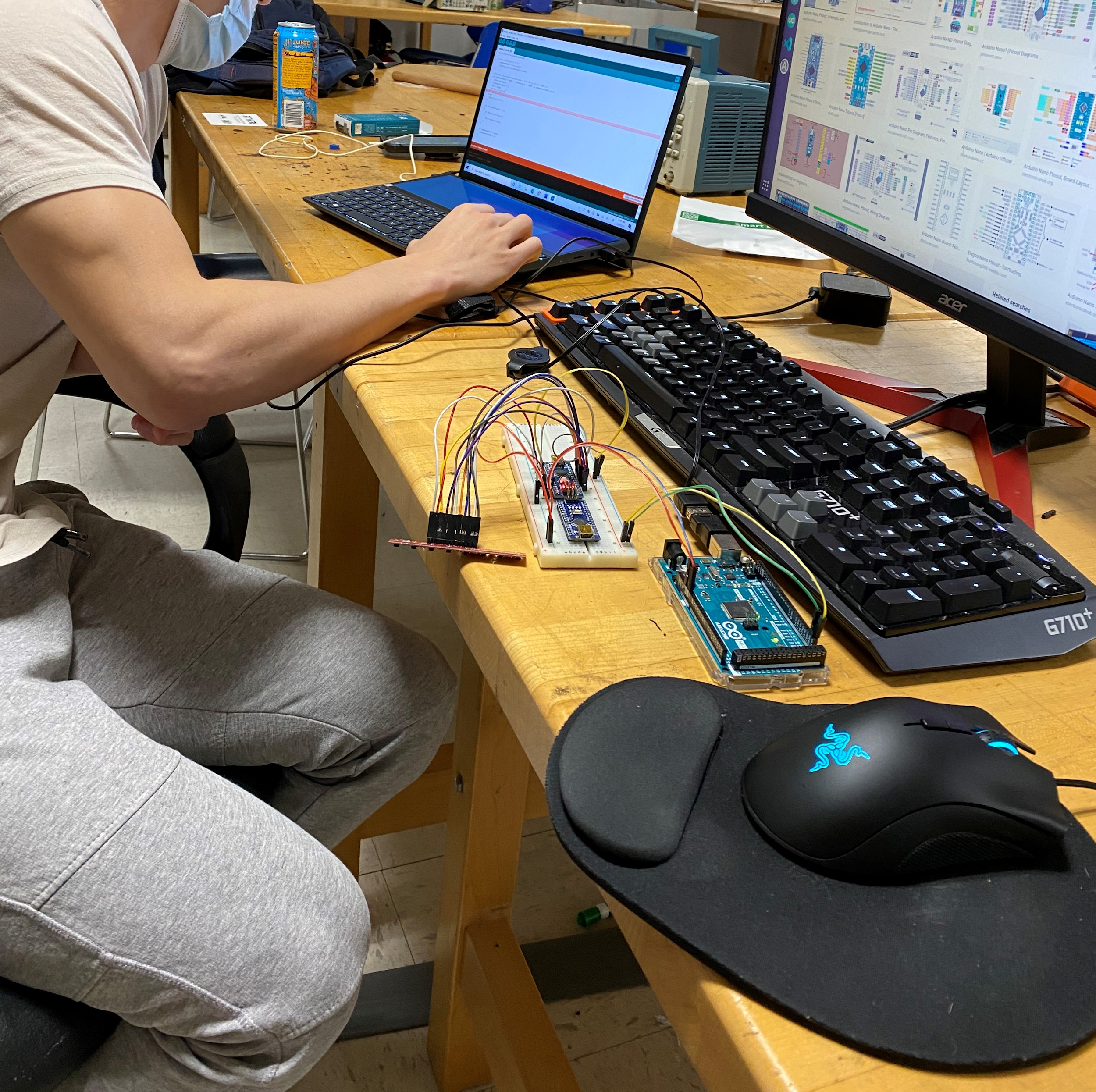 ‹#›
Speaker: Alexandar Jen
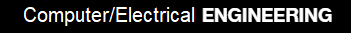 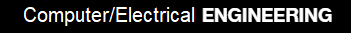 [Speaker Notes: Explicitly state that these are the minimum requirements for the robot to be considered a success.]
Video Progress
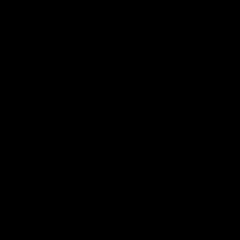 ‹#›
Speaker: Alexandar Jen
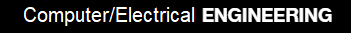 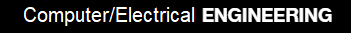 [Speaker Notes: Explicitly state that these are the minimum requirements for the robot to be considered a success.]
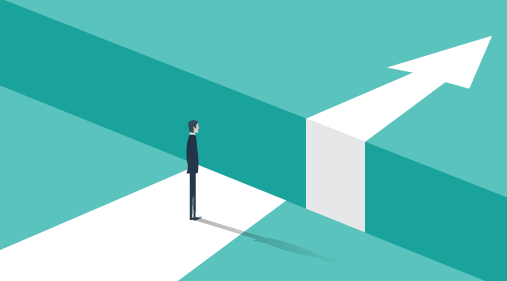 Challenges
Wheels have not been thoroughly tested.
Certain brands of arduinos not behaving properly with the Pi.
Power source might be insufficient.
Need more motors, two of the gearbox’s have broken.
‹#›
Speaker: Sebastian Muriel
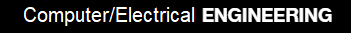 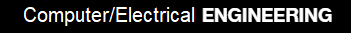 [Speaker Notes: Explicitly state that these are the minimum requirements for the robot to be considered a success.]
Future Plans
Testing movement and navigation
Continue to develop PID system
Set up mock warehouse.
Integrate all the components together.		
Test accuracy with forklift
Test Training/Calibration
Store Package
Test Deliver packages
‹#›
Speaker: Sebastian Muriel
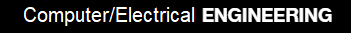 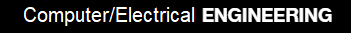 [Speaker Notes: Explicitly state that these are the minimum requirements for the robot to be considered a success.]
Previous GANTT Chart
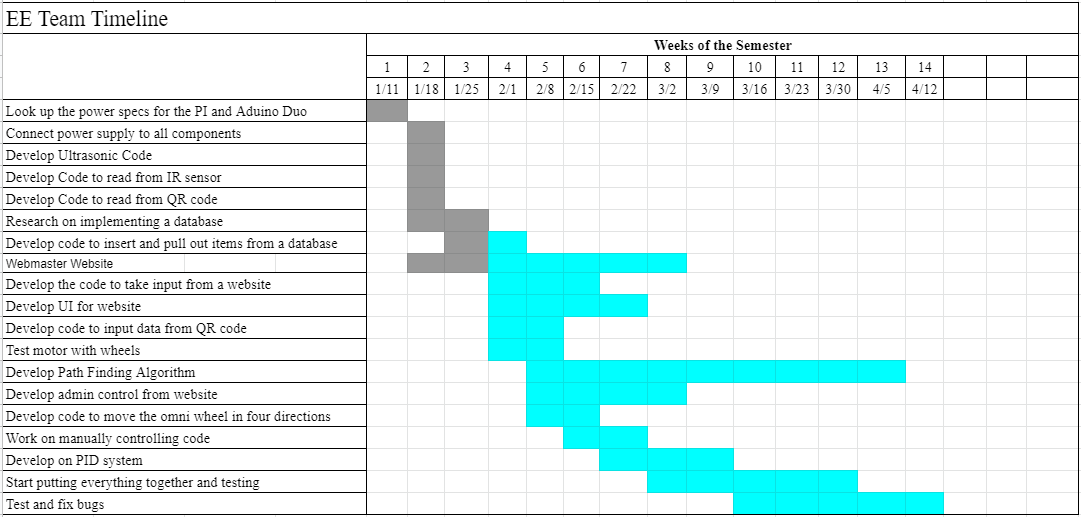 ‹#›
Speaker: Tiffany Miller
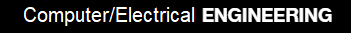 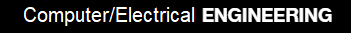 [Speaker Notes: Explicitly state that these are the minimum requirements for the robot to be considered a success.]
Updated GANTT Chart
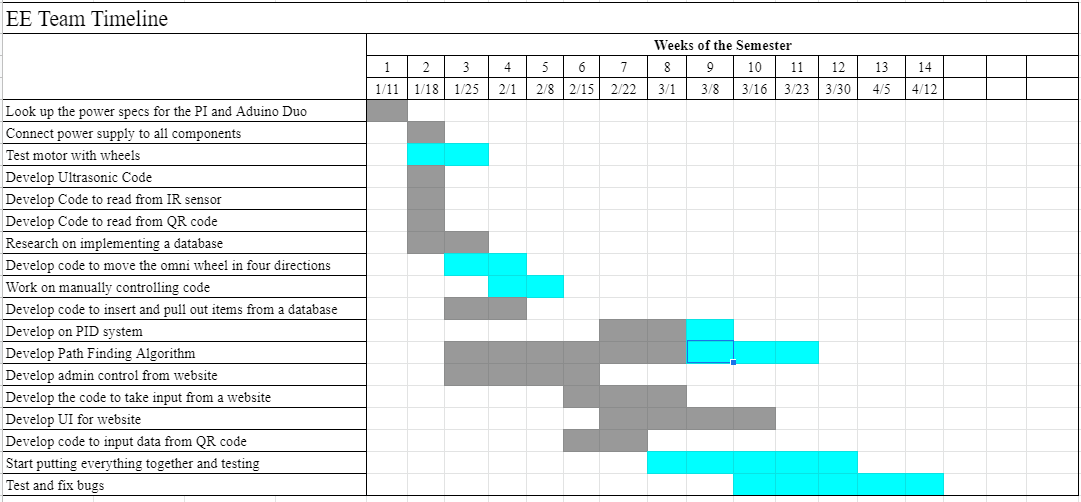 ‹#›
Speaker: Tiffany Miller
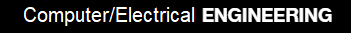 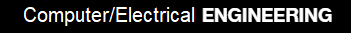 [Speaker Notes: Explicitly state that these are the minimum requirements for the robot to be considered a success.]
Questions
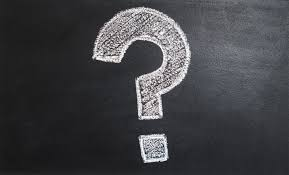 ‹#›
‹#›
Speaker: Tiffany Miller
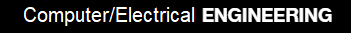 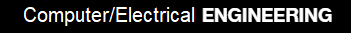